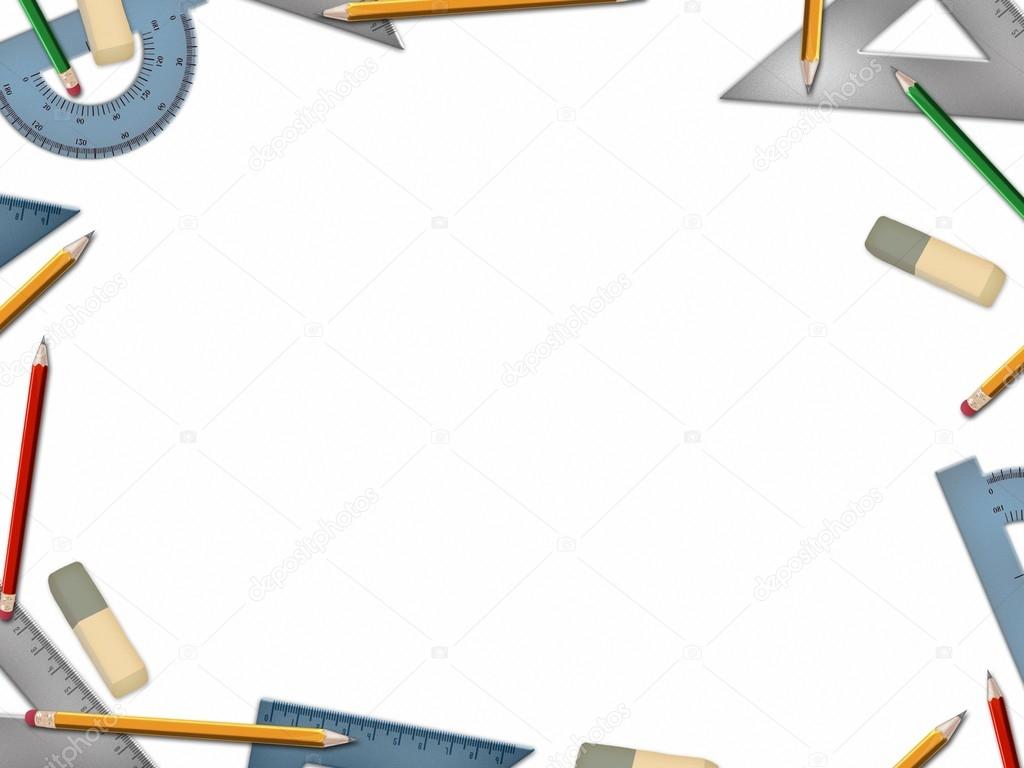 Формирование и развитиелогико-математических представлений у дошкольников
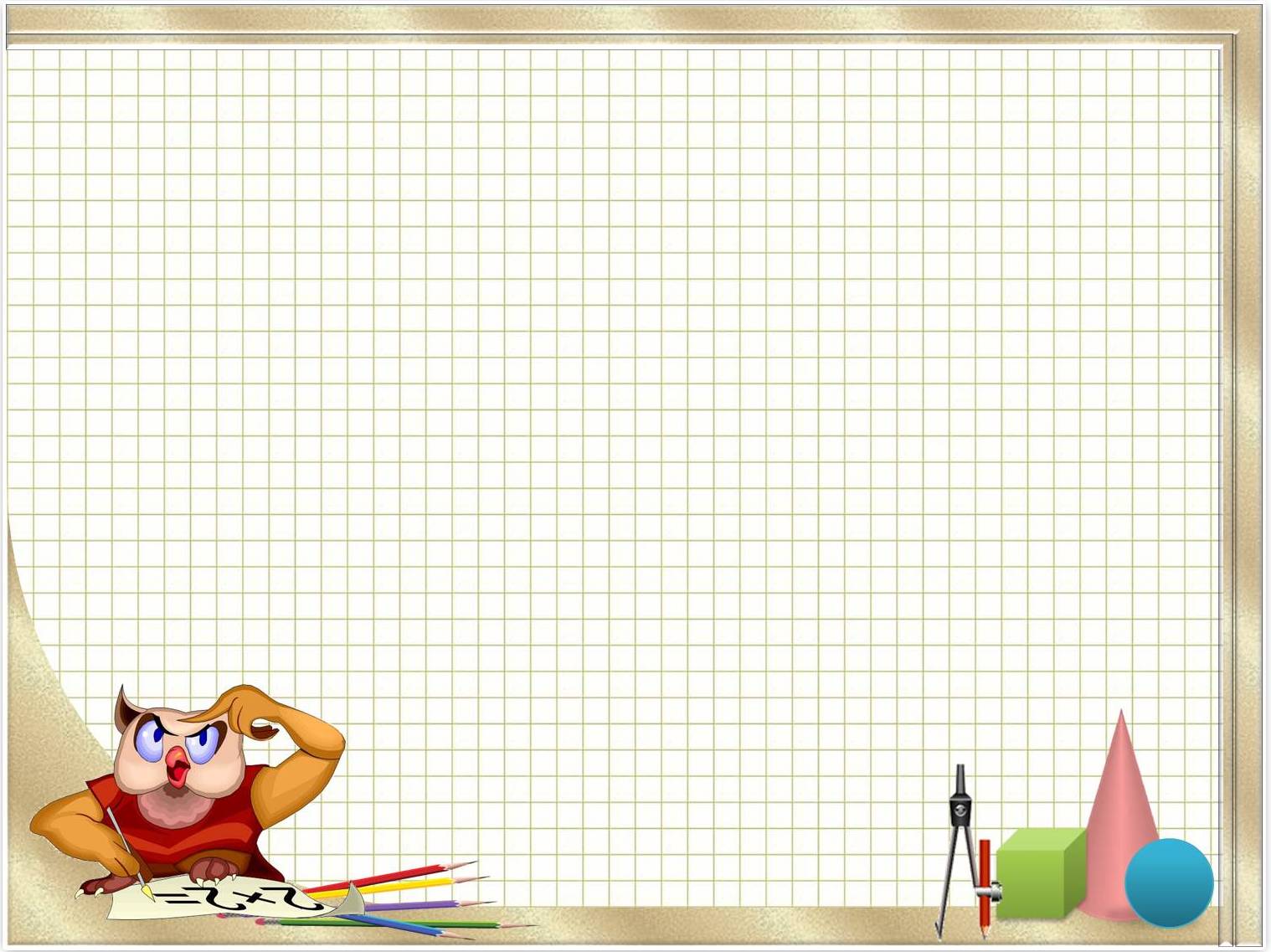 Важнейшей задачей воспитания ребенка является развитие его ума,формирование мыслительных способностей и умений, которые позволятлегко осваивать новое. Огромную роль в умственном воспитании и развитиидетей, совершенствовании их интеллекта, играет математика. Она обладаетуникальным развивающим эффектом. Изучение математики способствуетразвитию речи, памяти, воображения, эмоций, формирует настойчивость,терпение, творческий потенциал личности. Известный психологА.В.Крутецкий, говорил о математических способностях как обиндивидуально- психологических особенностях человека, помогающих емупри равных условиях относительно быстрее, лучше и глубже овладеватьзнаниями, умениями и навыками. Ребенок «математик» лучше планируетсвою деятельность, прогнозирует ситуацию, обосновывает свою позицию.Логико-математическое мышление детей основывается на чувственномопыте и на развитии представлений не только о количестве, но и форме,величине, размерах, отношениях. Математическое мышление - это прежде
всего, умение сравнивать, классифицировать, обобщать, систематизировать,делать выводы.
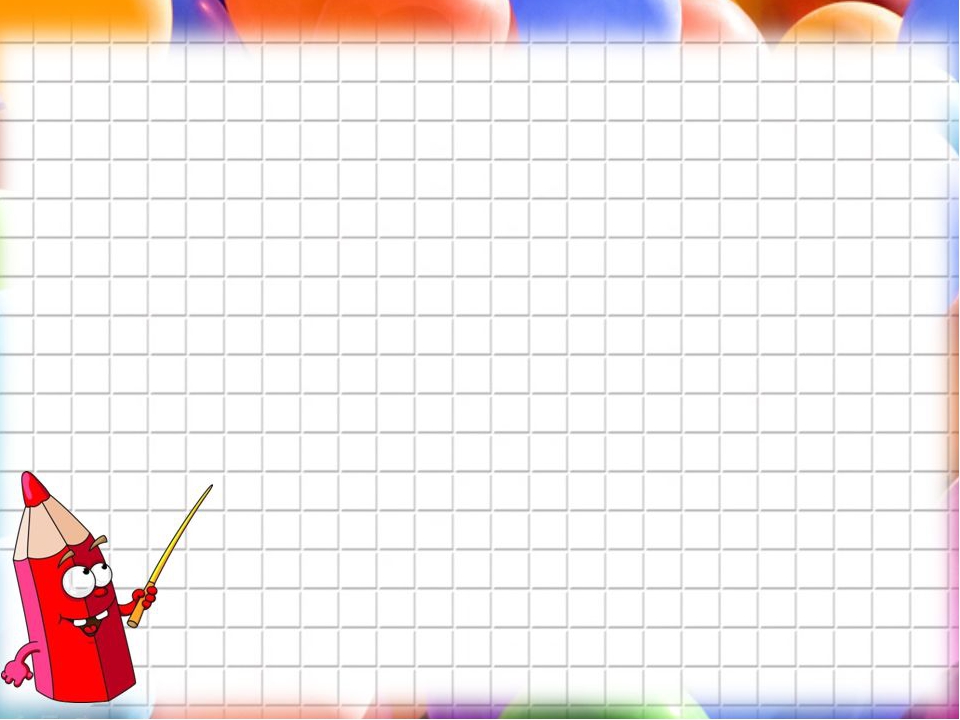 Планируя работу по математическому развитию, мы прежде всегостараемся ответить на вопрос: способствует ли предложенная детямдеятельность формированию их познавательных процессов, развитию у нихлогико-математических представлений? И так как в любую познавательнуюдеятельность целесообразно вносить проблемно-игровую ситуацию - тоодним из средств, обеспечивающих рациональную взаимосвязь работывоспитателя на занятиях, при индивидуальной работе с детьми, а также всамостоятельной деятельности детей, является использование дидактическихигр.
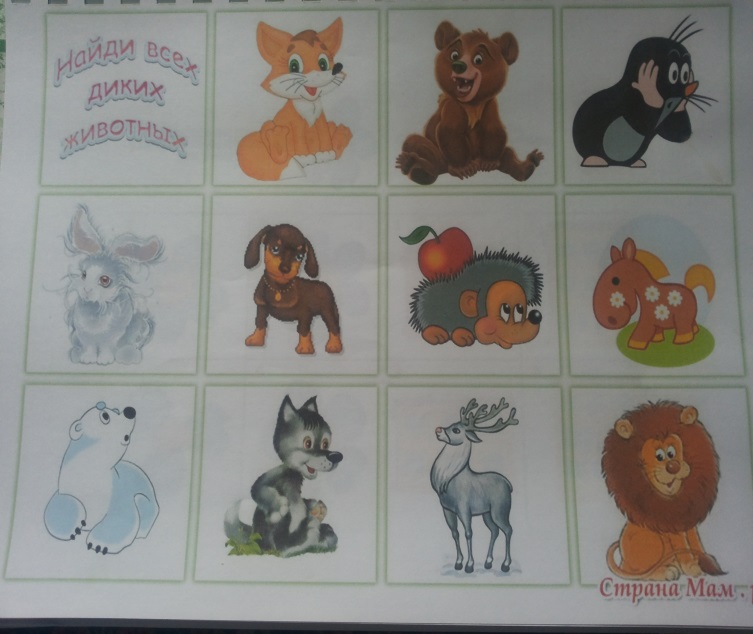 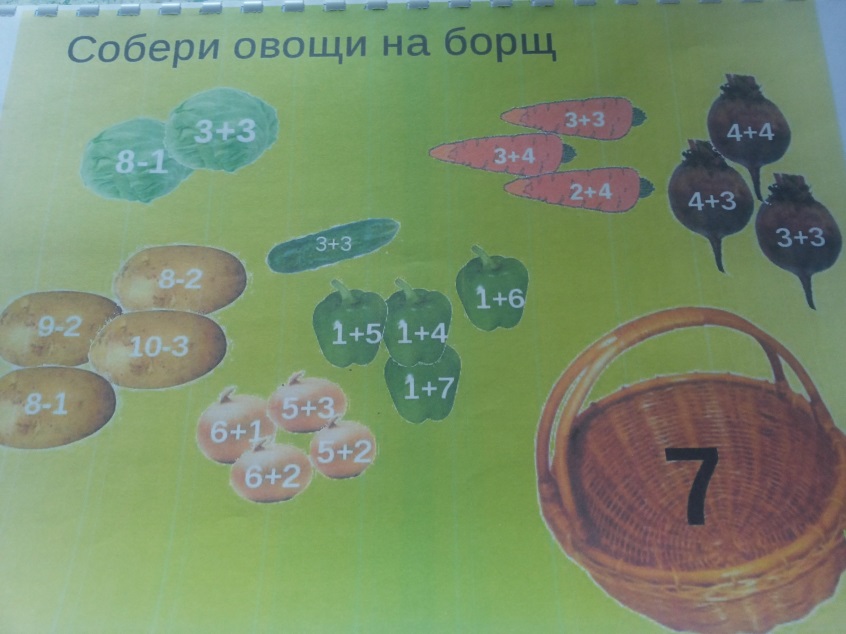 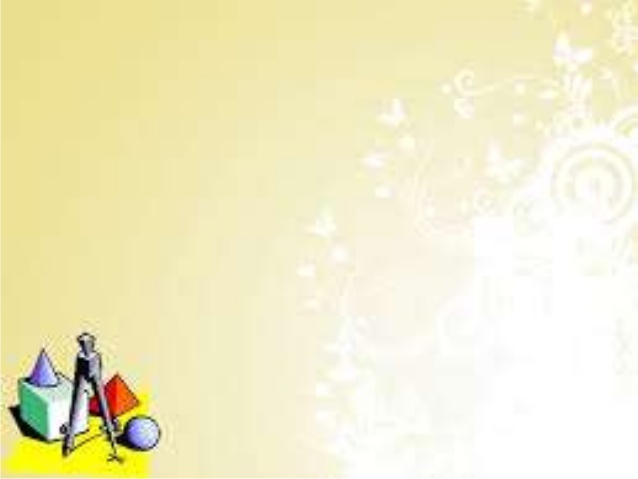 Игра является естественным способом развития детей. Приобщение кматематике в игровой и занимательной форме поможет быстрее и легчеусваивать предмет, способствует хорошему восприятию материала иактивному участию ребенка в познавательном процессе.
 В игре ребенок легче раскрывает свои способности, осваивает новые 
навыки и знания,развивает наблюдательность, находчивость,
 ловкость, память, фантазию,учится размышлять и анализировать,
 преодолевать трудности, а также приобретает неоценимый опыт общения.
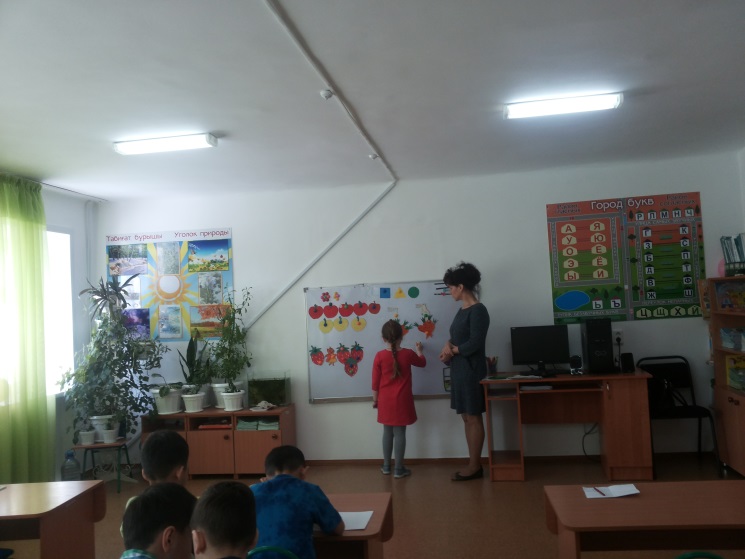 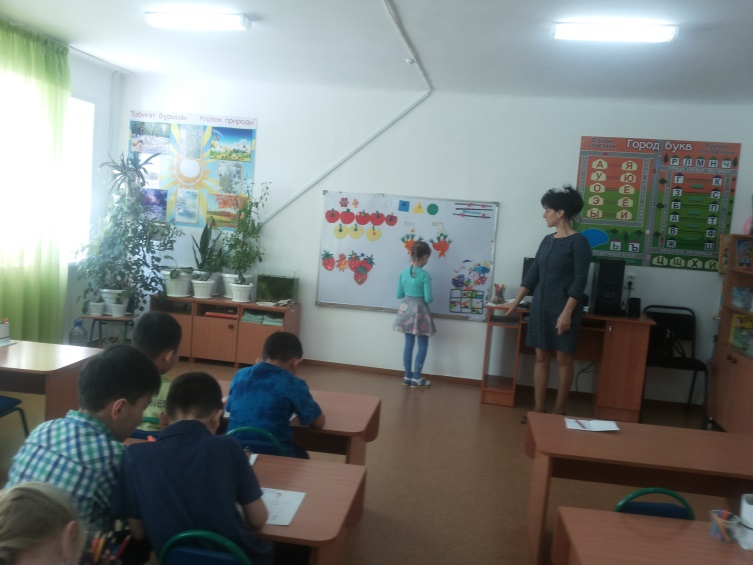 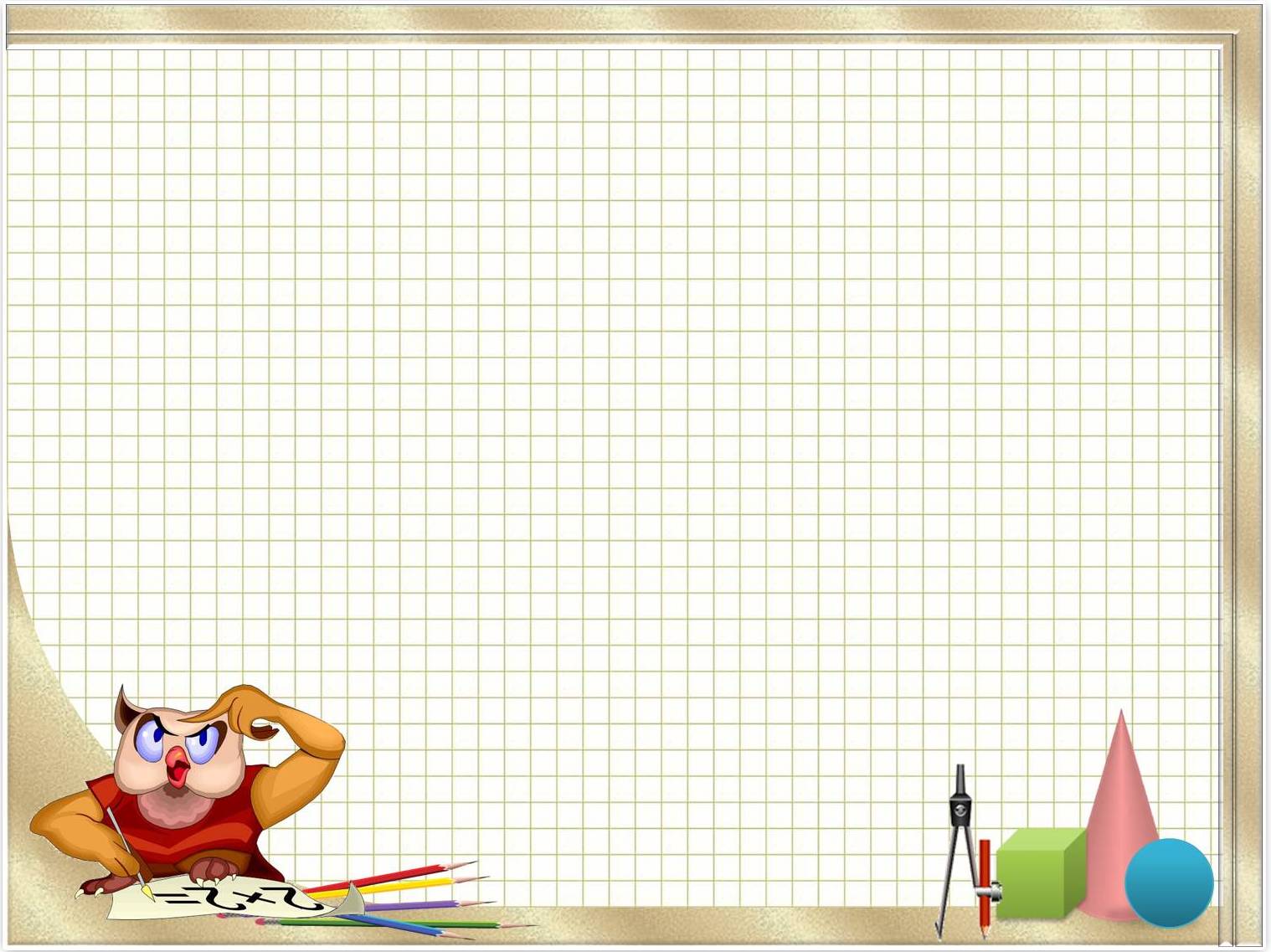 Дети, независимо от возраста,включаются в решение простых творческих задач: отыскать, раскрыть секрет, отгадать, составить, видоизменить, установить соответствие, сгруппировать, смоделировать. Это вызывает у них живой естественный интерес, способствует развитию самостоятельности, мышления, а главное - освоению способов познания.
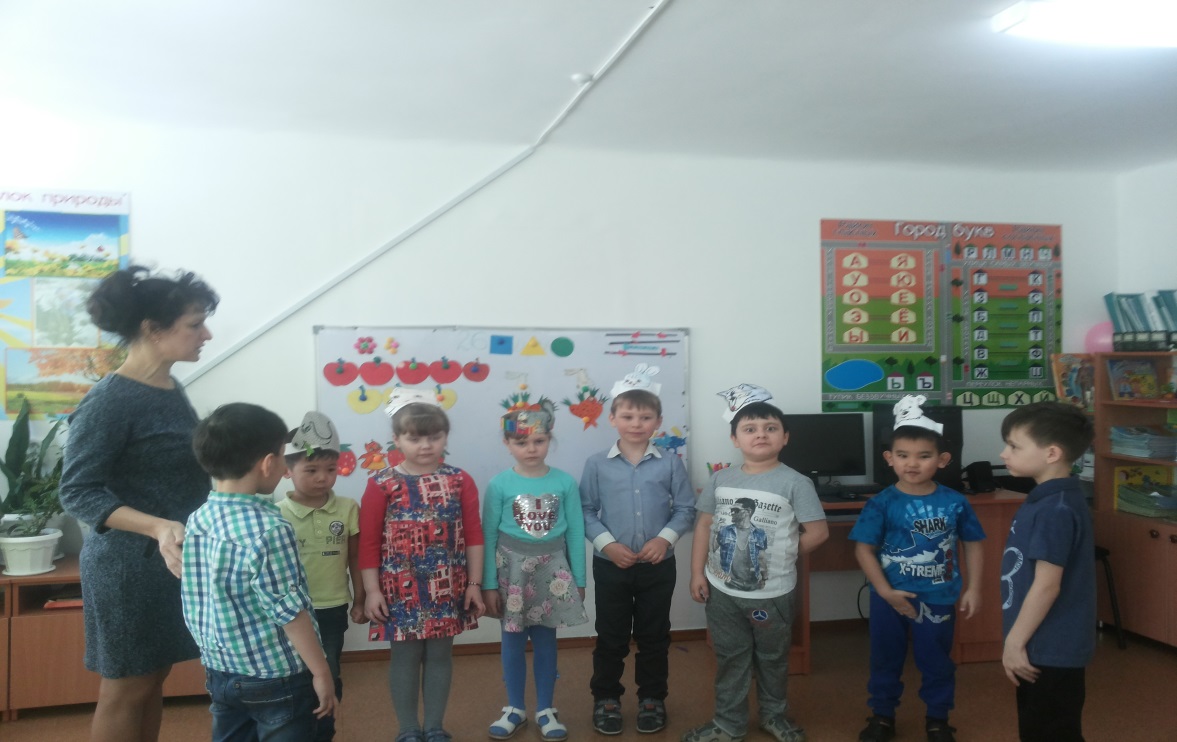 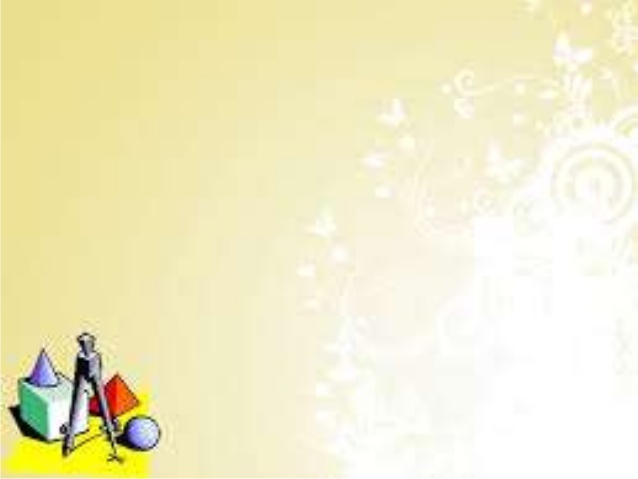 В ходе решения задач на смекалку дети учатся обдумывать и планироватьсвои действия, искать ответ, предполагать результат, при этом проявляятворчество. Каждая игра несет конкретную цель. Дидактическая игра можетбыть использована в качестве учебного задания, упражнения, направленногона выполнение конкретной задачи формирования представлений.
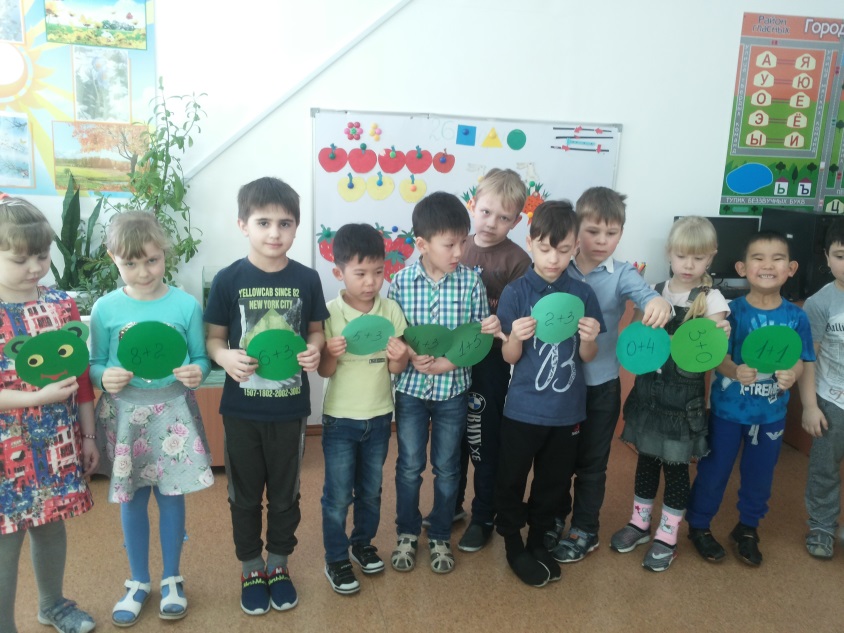 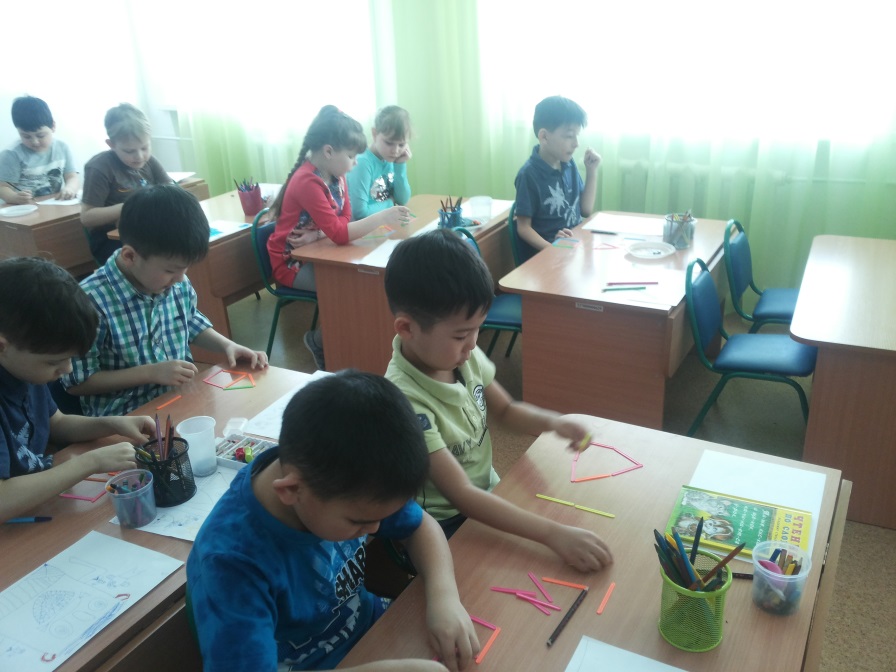 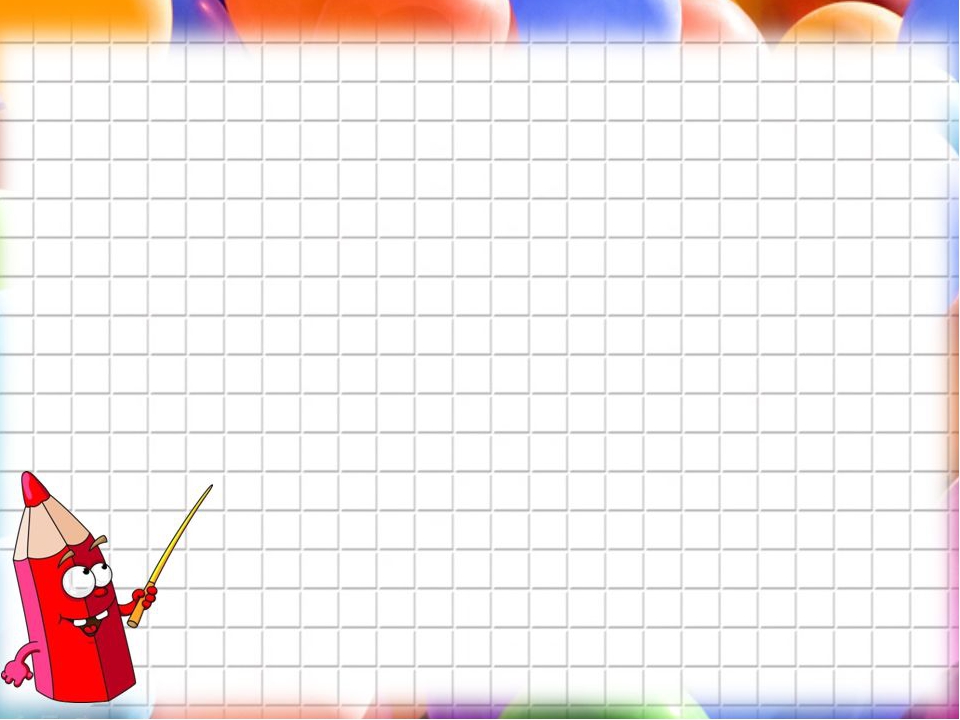 «Решение разного рода нестандартных задач в дошкольном возрастеспособствует формированию и совершенствованию общих умственныхспособностей:	логики	мысли, рассуждений и действий, гибкости
мыслительного процесса, смекалки и сообразительности, пространственныхпредставлений» (З.А. Михайлова).
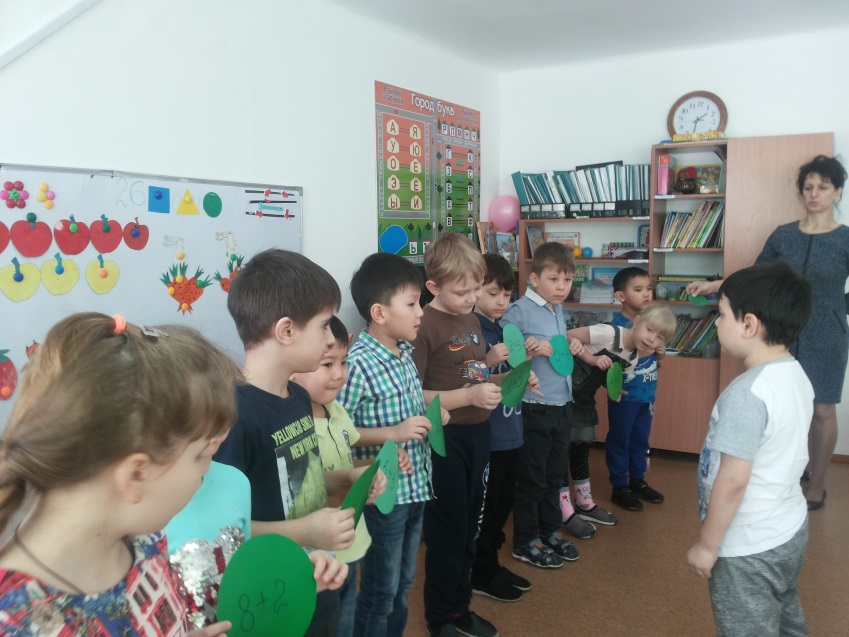 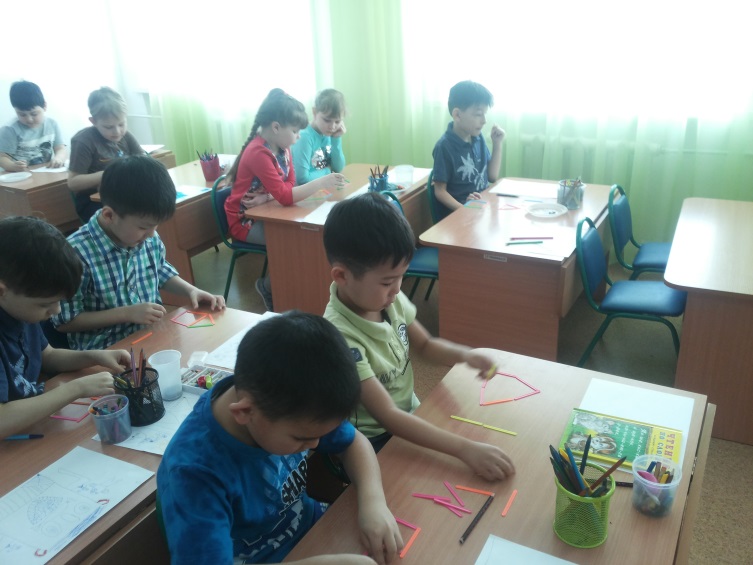 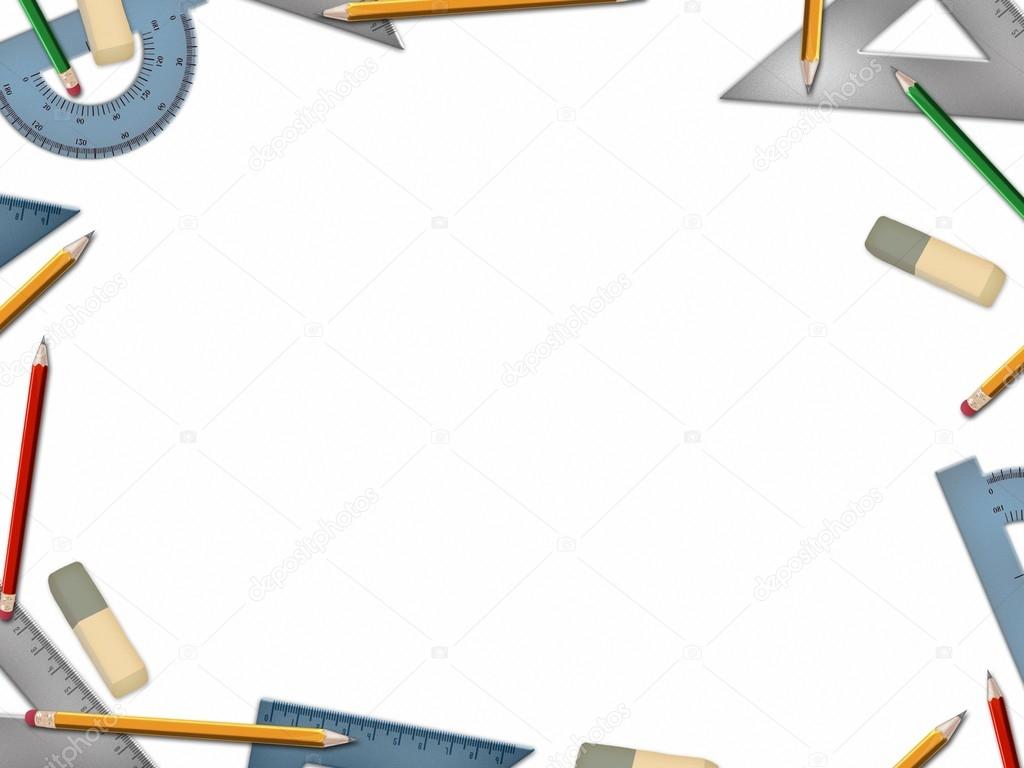 Позволяют познакомить с формой, цветом, размером пространственные представления, логическое мышление, усвоитьэлементарные навыки алгоритмической культуры мышления, развиватьпознавательный интерес, мыслительные операции, развивают умениявыявлять свойства объектов, называть их, объяснять сходства и различия,обосновывать свои рассуждения, развивают фантазию, творческиеспособности, воображение,
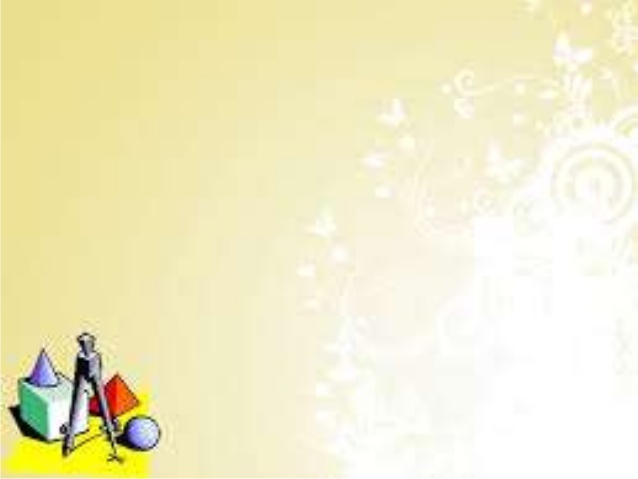 Подводя итог вышесказанному, хочется еще раз подчеркнуть, чтоформирование и развитие  логико - математических представлений удошкольников невозможно без использования дидактических игр. Онивыступают как движущая сила, стимулятор умственной деятельности вцелостном процессе становления личности ребенка. Развивают в ребенке именно то, что в соответствующий момент способно наиболее эффективно развиваться. Дают возможность сделать ему пусть маленькое, но открытие.
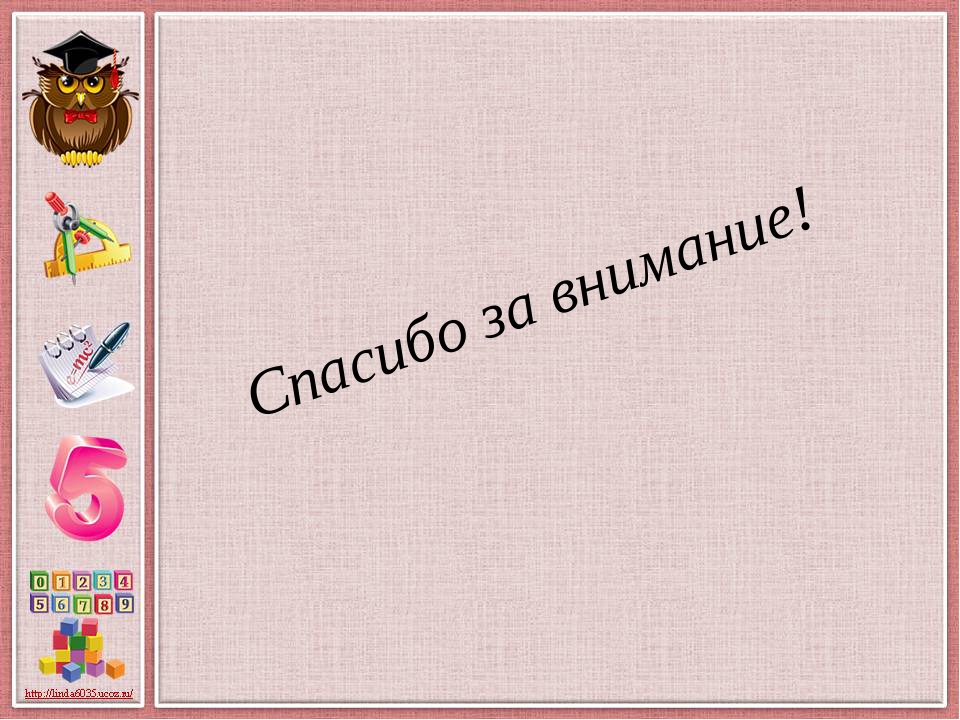 [Speaker Notes: Подготовила   Амирова  Эльвина  Алиевна]